সবাইকে আমার স্বাগতম ও শুভেচ্ছা
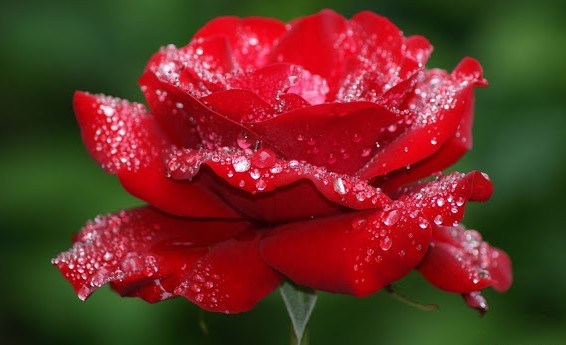 পরিচিতি
মো. মামুন-অর-রশিদ তালুকদার
বি.এসসি অনার্স (গণিত), এম এসসি (গণিত), বি.এড, এম.এড
সহকারী শিক্ষক (গণিত)
মিঠাখালী পি জি এস আদর্শ মাধ্যমিক বিদ্যালয়।
 মঠবাড়িয়া, পিরোজপুর।
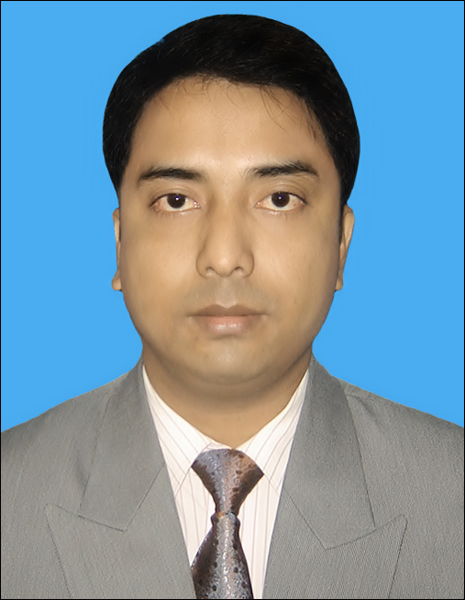 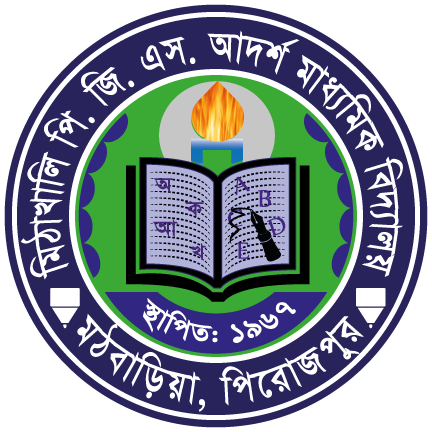 শ্রেণি: ৯ম ও ১০ম
বিষয়: সাধারণ গণিত 
অধ্যায়: 9ম 
পাঠ: ত্রিকোনমিতি
পর্ব: ১ম
আজকের পাঠের উদ্দেশ্য
এই পাঠ শেষে তোমরা
 জ্যামিতিক কোণ ও ত্রিকোনমিতিক কোণের মধ্যকার সাদৃশ্য- বৈসাদৃশ্য ও এদের সীমা ব্যাখ্যা করতে পারবে।
 প্রয়োজনীয় ত্রিকোনমিতিক সূত্রগুলো বলতে ও ব্যাখ্যা করতে পারবে।
জ্যামিতিক কোণ:
দুটি রশ্মি তাদের পান্ত বিন্দুতে মিলিত হলে ঐ বিন্দুতে জ্যামিতিক কোণ উৎপন্ন হয়।
ত্রিকোণমিতিক কোণ:
একটি আদি রশ্মির ঘূর্ননের ফলে ত্রিকোণমিতিক কোণ উৎপন্ন হয়।
জ্যামিতিক কোণ
ত্রিকোণমিতিক কোণ
ধনাত্বক কোণ
ঋনাত্বক কোণ
জ্যামিতিক কোণের সীমা: ০˙< ϴ < ৩৬০°
ত্রিকোণমিতিক কোণের সীমা: ϴ ≤ ০˙ & ϴ ≥ ০°
ACB কোণের ক্ষেত্রে অতিভূজ কোনটি? 

ACB কোণের ক্ষেত্রে বিপরীতবাহু কোনটি? 

ACB কোণের ক্ষেত্রে সন্নিহিতবাহু কোনটি?
A
উত্তর: AC
উত্তর: AB
B
C
উত্তর: BC
Sin ACB = Sin = 

Cos ACB = Cos = 

Tan ACB = Tan =

Cosec ACB = Cosec =

Sec ACB = Sec =

Cot ACB = Cot =
চিত্র: ১
C
B

A
কাজ: পূর্বেরমত করে নিম্নের মানগুলো নির্নয় কর
Sin ACB = Sin = ?
Cos ACB = Cos = ?
Tan ACB = Tan = ?
Cosec ACB = Cosec = ?
Sec ACB = Sec = ?
Cot ACB = Cot = ?
A

B
C
C
B

A
আবার
কাজ: উপরের আলোকে Cosec, Sec, Cot এর সূত্রগুলো নির্নয় কর ।
C
B

A
পাঠটি দেখার ও বোঝার চেষ্টা করার জন্য সবাইকে ধন্যবাদ জানিয়ে আজকের পাঠ এখানেই শেষ করছি
সবাই ঘরে থাকুন, সুস্থ থাকুন, নিজে সচেতন হউন , ঘরের বাইরে বের হওয়ার প্রয়োজন হলে মাস্ক পড়ুন এবং অপরকে সচেতন হওয়ার ও মাস্ক পড়ার পরামর্শ দিন।
আল্লাহ হাফেজ